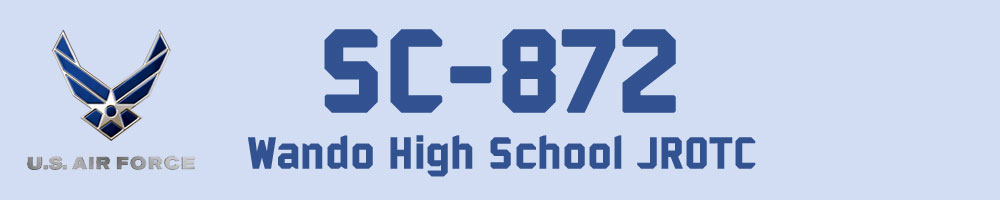 Welcome to AFJROTC!
Prep School
2019
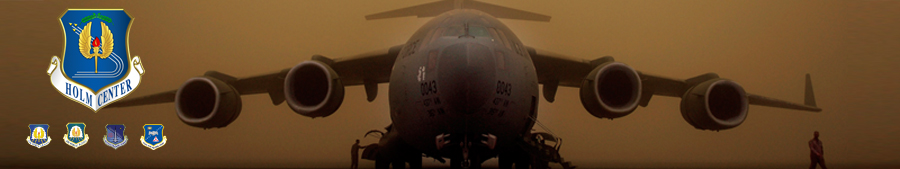 ANNOUNCEMENTS
This Week…
Monday: Intro to JROTC
		Uniform: Civilian
	Tuesday: Intro to JROTC Cont.
		Uniform: Civilian
	Wednesday: PT/Field Day
		Uniform: Athletic Gear
	Thursday: Drill Evaluation
		Uniform: Uniform
	Friday: Quiz, Jodi Comp., Ceremony
		Uniform: Grad Clothes
*You Must Be Present Every Day to Receive Your Ribbon & Promotion*
This Week’s Homework:
-Read Chapters 3 & 4 (D&C Book)
	-Practice Drill At Home
	-Graduation= 11:30 Friday, Tell Parents
	

Uniform Items & Fittings
	-Please stay after Prep school ends so we can fit you for uniforms
	-If one of your items was sent to alterations after your fitting, stop by Supply to pick it up after dismissal.
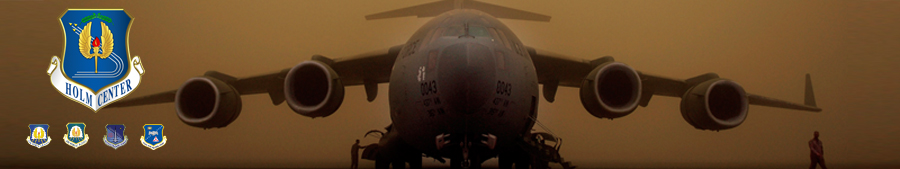 The Mission of AFJROTC
Mission: 
"Develop citizens of character dedicated to serving their nation and community”

The objectives of JROTC are to educate and train high school cadets in citizenship, promote community service, instill responsibility, character, and self-discipline, and provide instruction in air and space fundamentals.

The AFJROTC program is grounded in the Air Force core values of integrity first, service before self, and excellence in all we do. The curriculum emphasizes the Air Force heritage and traditions, the development of flight, applied flight sciences, military aerospace policies, and space exploration.
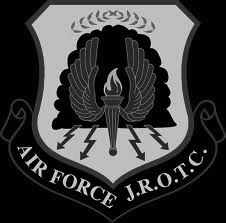 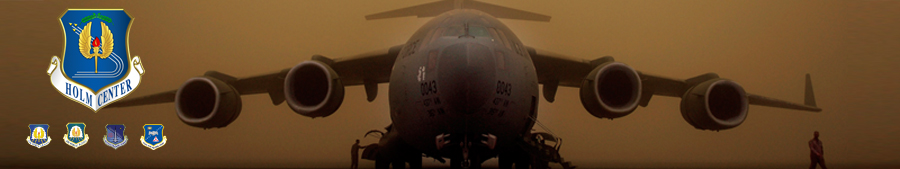 BENEFITS OF AFJROTC
-AFJROTC looks excellent on job/college applications and resumes.
-AFJROTC allows its cadets to obtain leadership experience in a safe environment.
-Taking AFJROTC freshman year accounts for one’s health, PE, and freshman focus credit.
-Each year, our cadets have the opportunity to go on our annual Corps Field Trip. 
-Cadets are given the opportunity to help plan and/or attend our annual Military Ball.
-AFJROTC offers a myriad of after school activities that cadets can get involved in (see next slide).
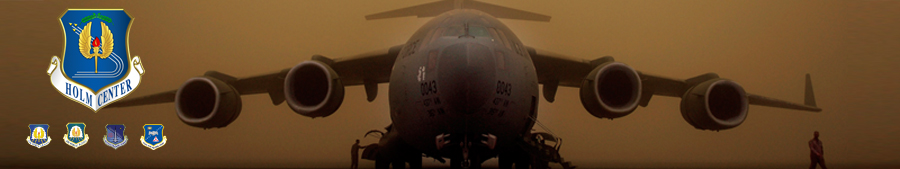 SC-872 AFTER SCHOOL ACTIVITIES
Jobs: 
Planning
Recruiting
Finance 
Historian/Newspaper 
Supply 
Admin/Personnel 
Athletics 
Kitty Hawk 
Discipline 
Morale
Teams:
Drill Team 
Color Guard 
Honor Guard 
Raider Team 
Marksmanship 
Aeronautics Team 
Cyber Patriot
** All of these Teams and Job Commanders will come and talk to you during the week **
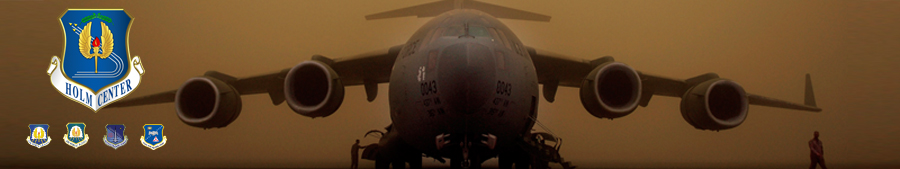 Creating the Cadet Group
GROUP COMMANDER
DEPUTY GROUP
COMMANDER
STAND-EVAL COMMANDERS
COMMAND
CHIEF
SQUADRON
SQUADRON
SQUADRON
SQUADRON
FLT
FLT
FLT
FLT
FLT
FLT
FLT
FLT
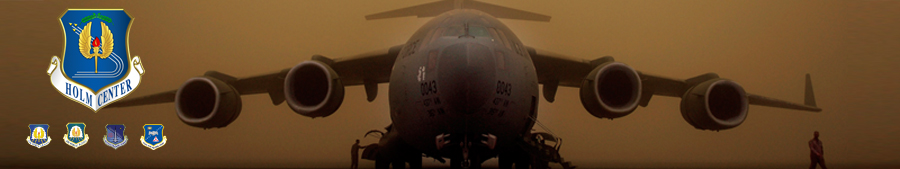 Chain of Command
National Chain of Command
Commander in Chief: The Honorable Donald J. Trump
Secretary of Defense: The Honorable Patrick M. Shanahan
Secretary of the Air Force: The Honorable Matthew P. Donovan
Chief of Staff of the Air Force: General David L. Goldfein 
Wando SC-872 Chain of Command
Senior Aerospace Science Instructor: Major John T. Farese
Group Commander: C/Col Jennifer Anckner
Deputy Group Commander: C/Col Corinne Ohman
Stan-Eval Commanders: C/Lt Col Robert Arnold
& C/Lt Col Amy Lorentzos-Lobo
Command Chief: C/Chief MSgt Zane Gillie
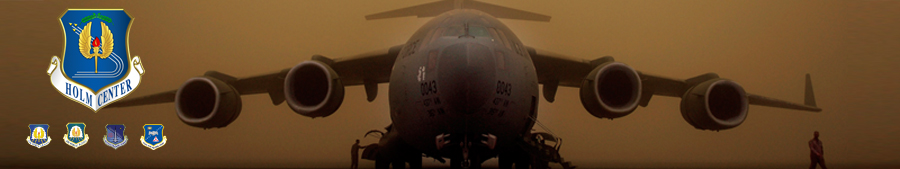 Pledge of Allegiance
While Wearing Civilian Clothes:
	-Position of Attention: Feet at a 45° angle, left hand cupped with the thumb placed on the seam of your pants, right hand placed over your heart. Maintain proper military bearing.

While in Uniform:
	-Position of Attention: Feet at a 45° angle, both hands cupped with your thumbs on the seams of your pant legs. Maintain proper military bearing.
Cadet Creed
I am an Air Force Junior ROTC cadet 
I am connected and faithful to every corps of cadets who serve their community and nation with patriotism 
I earn respect when I uphold the core values of integrity first,service before self, and excellence in all we do
I will always conduct myself to bring credit to my family, school, corps of cadets, community, and to myself
My character defines me I will not lie cheat or steal. I am accountable for my actions and deeds. I will uphold others accountable for their actions as well.
I will honor those I serve with, those who have gone before me, and those who will come after me.
I am a patriot, a leader, and a wingman, devoted to those I follow, serve, and lead.
I am an air force Junior ROTC cadet.